Öğr.Gör. Fuat AtasoyHafta :14
SAYFA 142
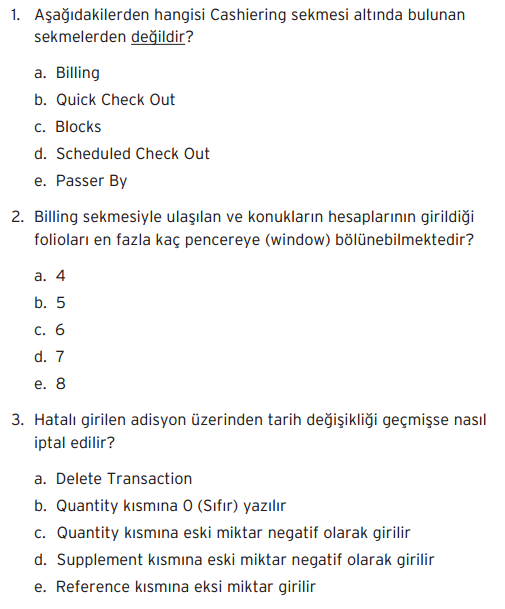 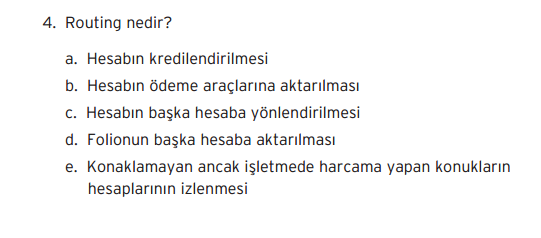 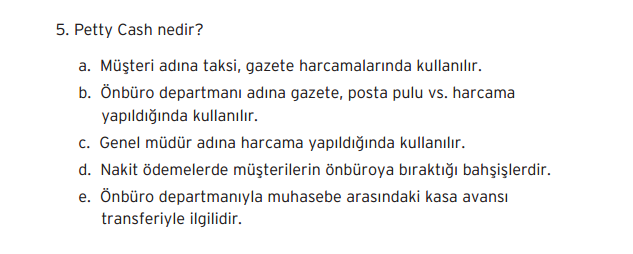 SAYFA  160
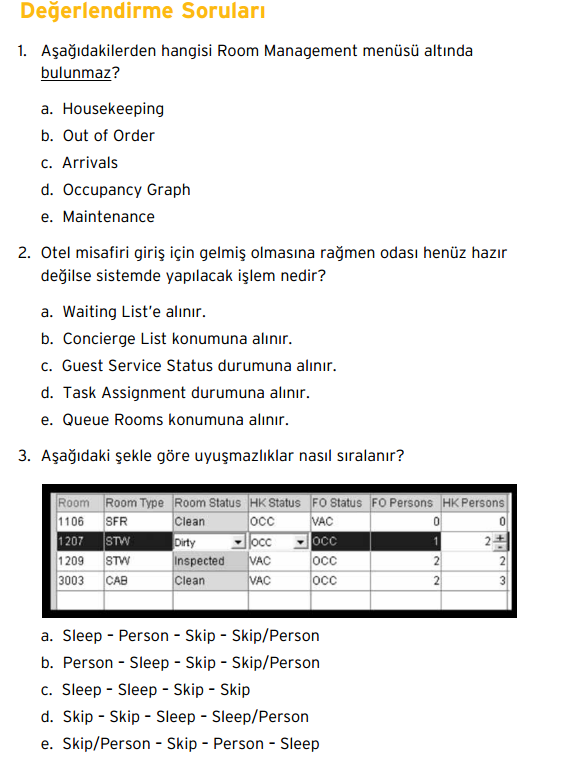 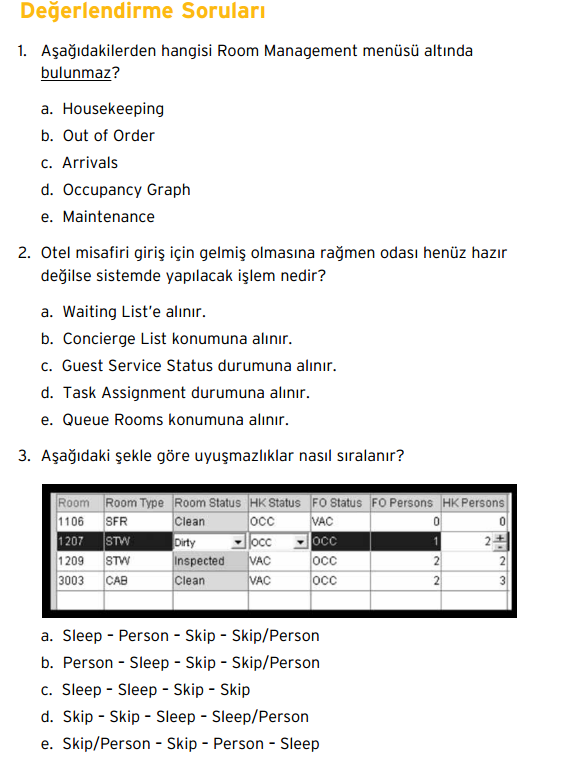 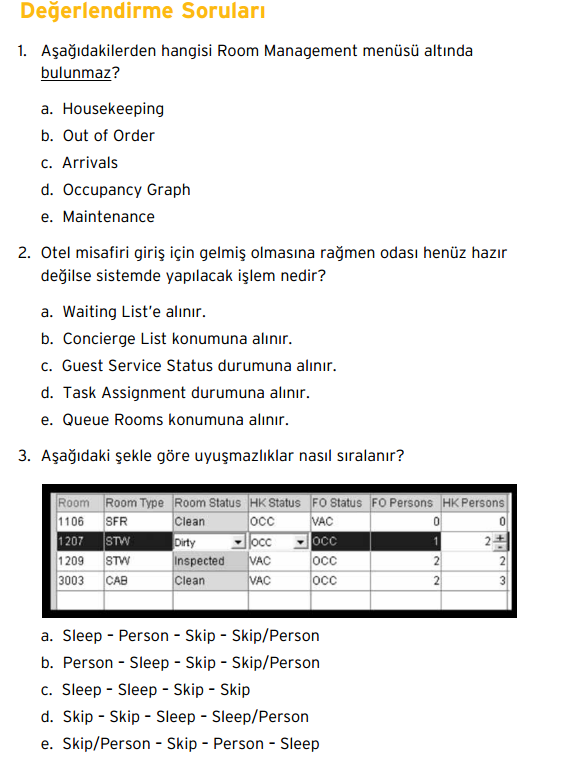 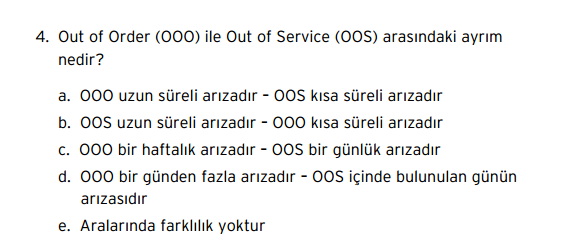 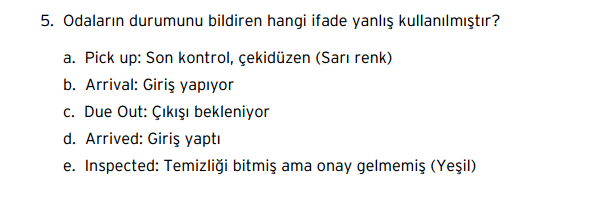 SAYFA  193
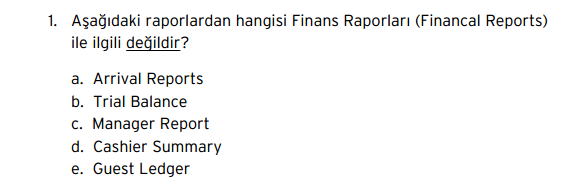 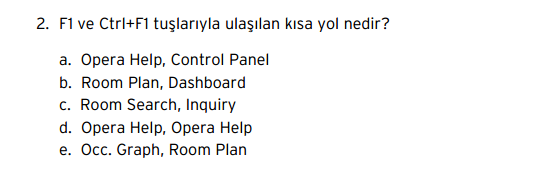 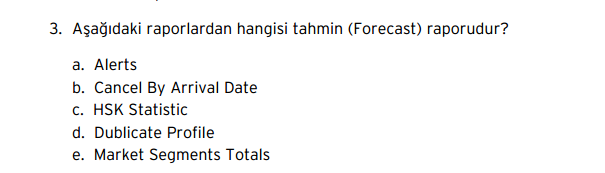 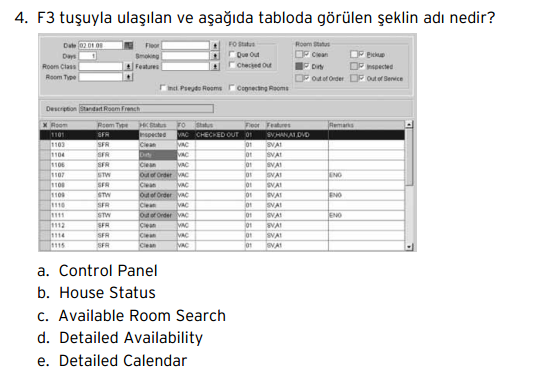 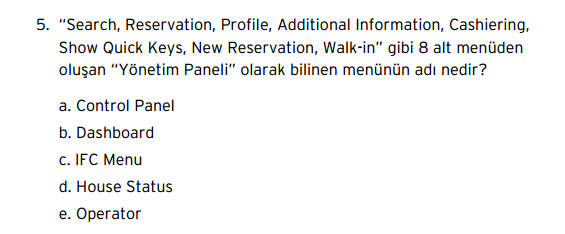 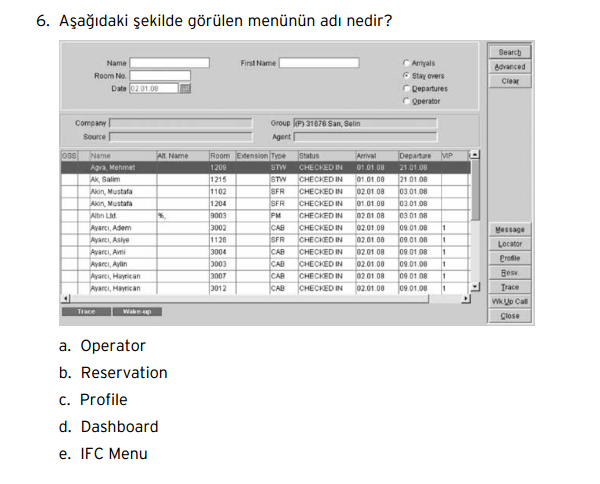 SAYFA  207
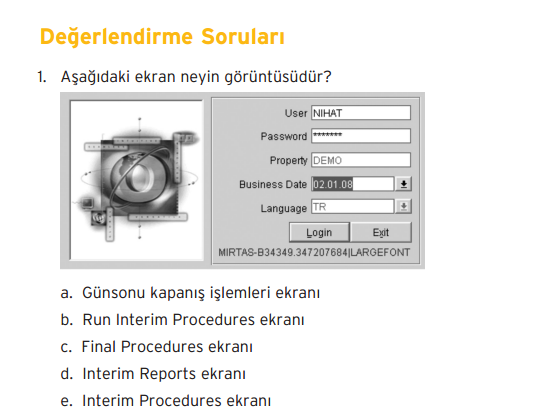 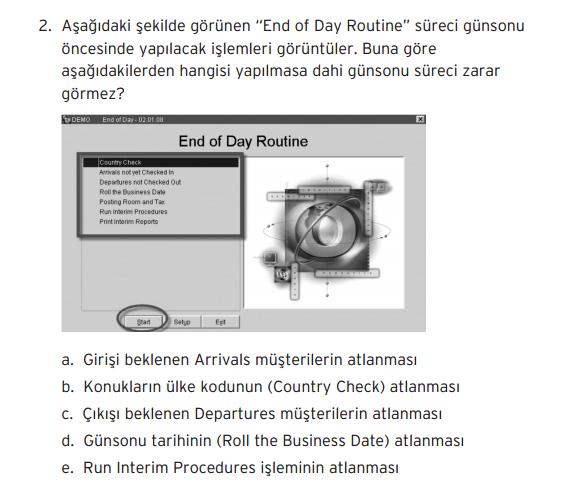 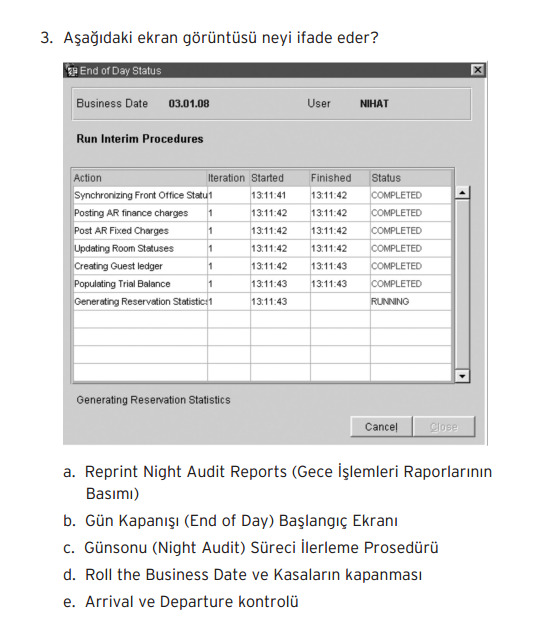 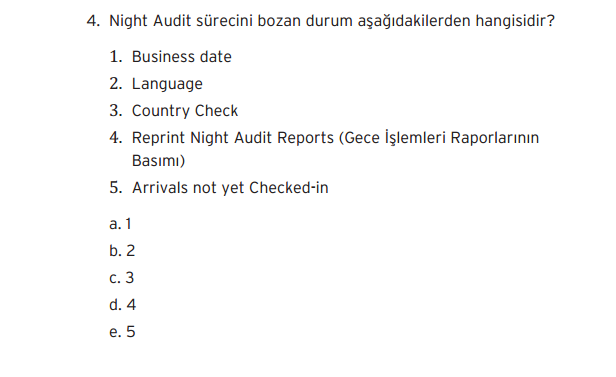 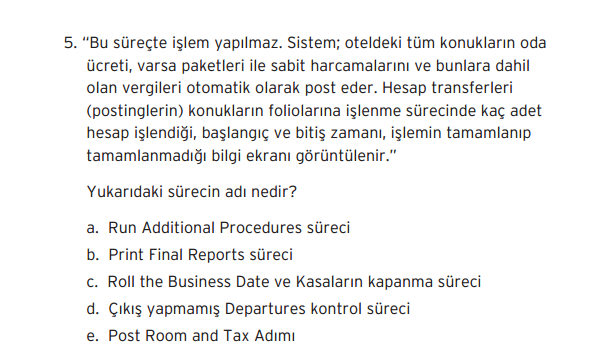 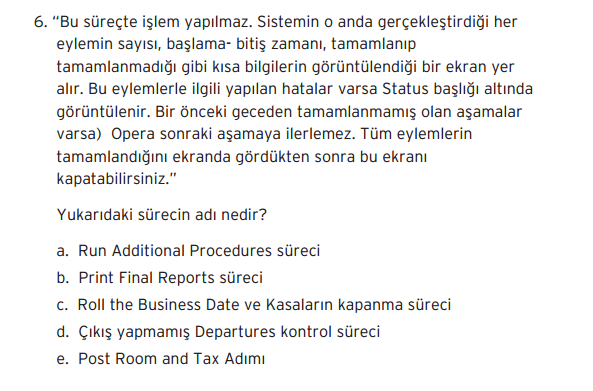 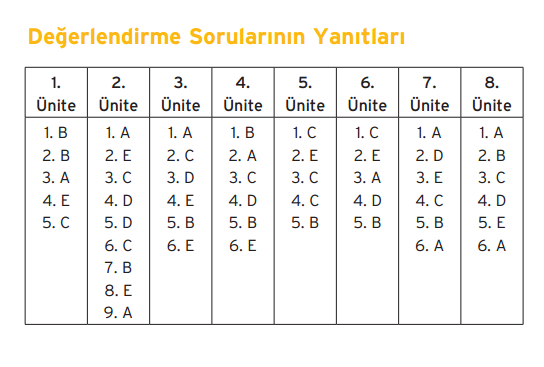